Инновационный педагогический проект«Моя инициатива в образовании»
Кучукова З.А.
Учитель истории
МКОУ «Гимназия №14»
г.о.Нальчик
Исторический 
альманах
Адресация, Участники проекта
Актуальность темы
Цели и задачи
Исторический альманах
Конечный продукт
Реалистичность
Инновационность
Методы
Альманах — сборник литературно-художественных и/или научно-популярных произведений, объединённых по какому-либо признаку.
Актуальность:
Война все дальше от нас. Уходит поколение участников Великой Отечественной Войны. Необходимо запечатлеть их память, сохранить для потомков.
Недостаточное количество часов на подробное изучение темы.
Все большее распространение неофашистских идей на территории России и других стран мира.
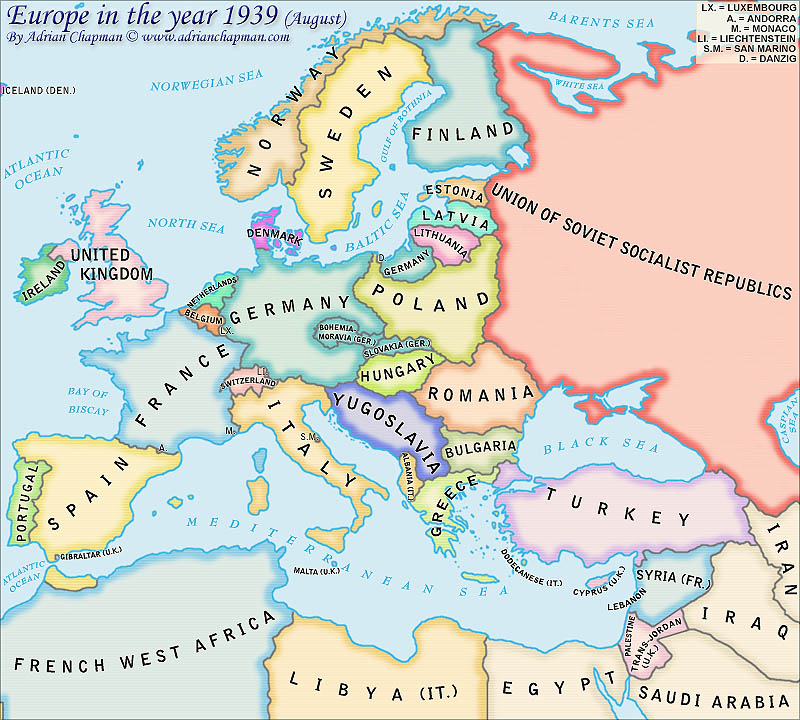 Финляндия
Германия
Германия
Румыния
Венгрия
И
Т
А
Л
И
Я
Болгария
Ирак
Ливия
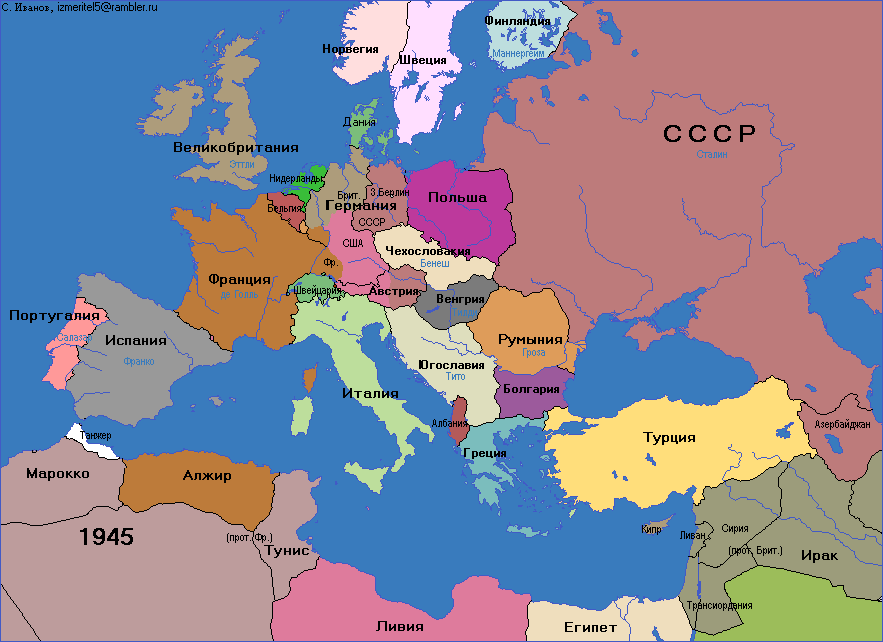 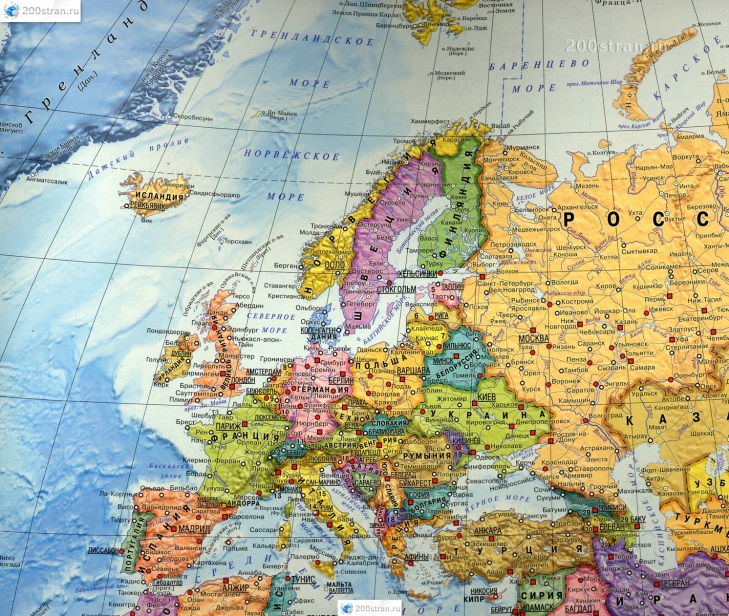 Адресация, 
участники проекта:
Проект адресован учащимся общеобразовательных организаций
Участники проекта: учащиеся основного общего образования
1. Интеграция образовательных областей
История
География
Литература
Русский язык
Краеведение
2. Форма издания позволяет учащимся сочетать как литературный  так и научно-исторический жанры
Реалистичность
Участие каждого желающего
Посильность выполнения заданий
Возможность достижения конечного результата
Цели и задачи:
Цели проекта: 
развитие творческих способностей учащихся через участие в проектной деятельности;
формирование осознанного патриотического отношения к отечеству: его прошлому, настоящему и будущему.
Задачи:
обеспечить учащихся историческими знаниями (с учетом их возрастных особенностей);
дать обучающимся первичные знания о публицистических жанрах;
изучить основные критерии и требования, предъявляемые к печатному изданию, методы сбора и обработки информации;
издать исторический альманах для привлечения внимания к поднятой в проекте проблеме.
Методы:
Системно-деятельностный подход
Коллективное творческое дело (КТД)
Механизм реализации проекта:

Идея проекта
Создание творческих групп
Сбор и обработка информации
Практическая работа над проектом
Размещение альманаха на сайте школы
Создание творческих групп:

Корреспонденты – сбор информации, написание статей.
Художники-фотографы – создание и сбор необходимого графического материала.
Художники-оформители – создание и подбор иллюстративного материала.
Редакторы – подготовка материалов, работа с корреспондентами, отбор информации.
Рубрики альманаха:
Великие битвы войны
Битвы на территории моей республики
Герои Советского Союза
Наши земляки в ВОВ
Города воинской славы
Воспоминания участников Великой Отечественной войны
Развитие личностных качеств
Патриотизм
Умение работать в группе
Толерантность
Историческая память
Способность к исследовательской деятельности
Конечный продукт:
Выпуск Исторического Альманаха
 
Размещение на сайте школы сборника литературно-исторических статей о Великой Отечественной Войне
Люди!
Покуда сердца стучатся, —
Помните!
Какой ценой завоевано счастье, 
Пожалуйста, помните! 

(Р. Рождественский)
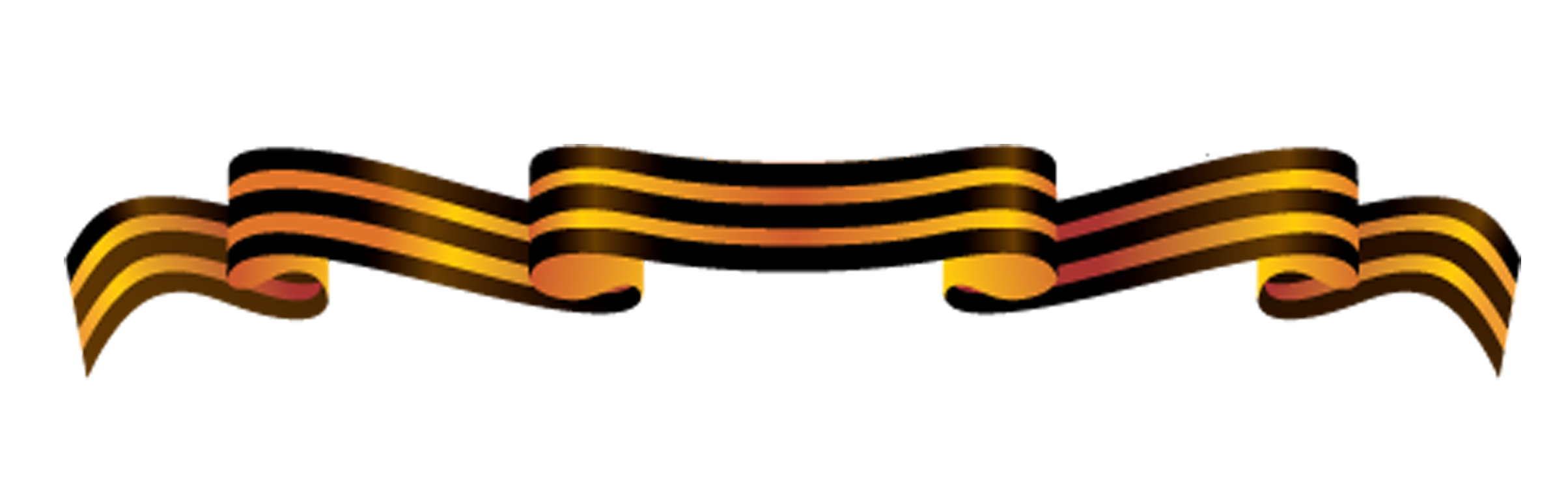